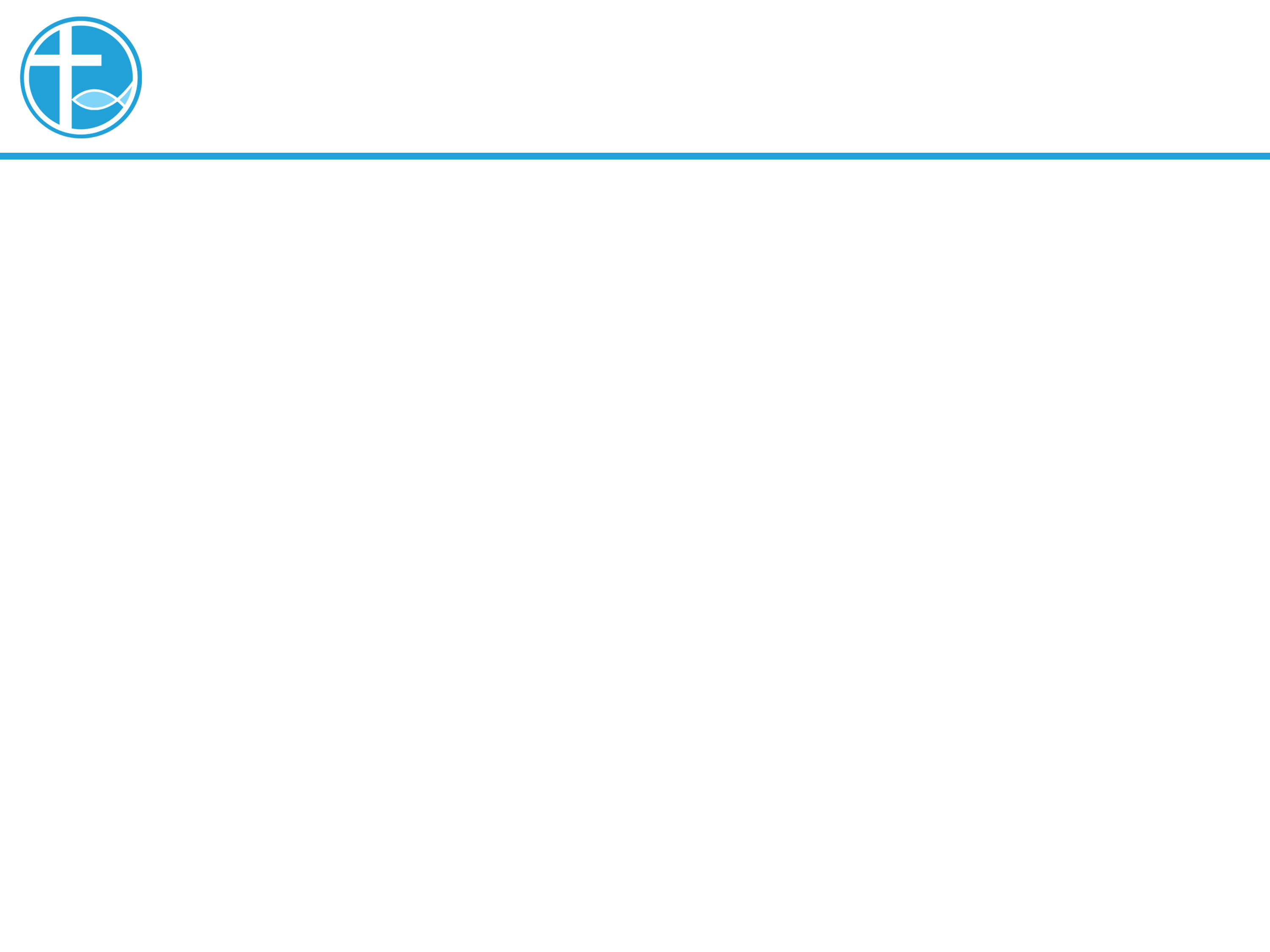 讲道
悔改归主
讲道：陈永安 牧师
经文：徒9:1-20
[Speaker Notes: 请注意修改证道题目和讲员
标题为42]
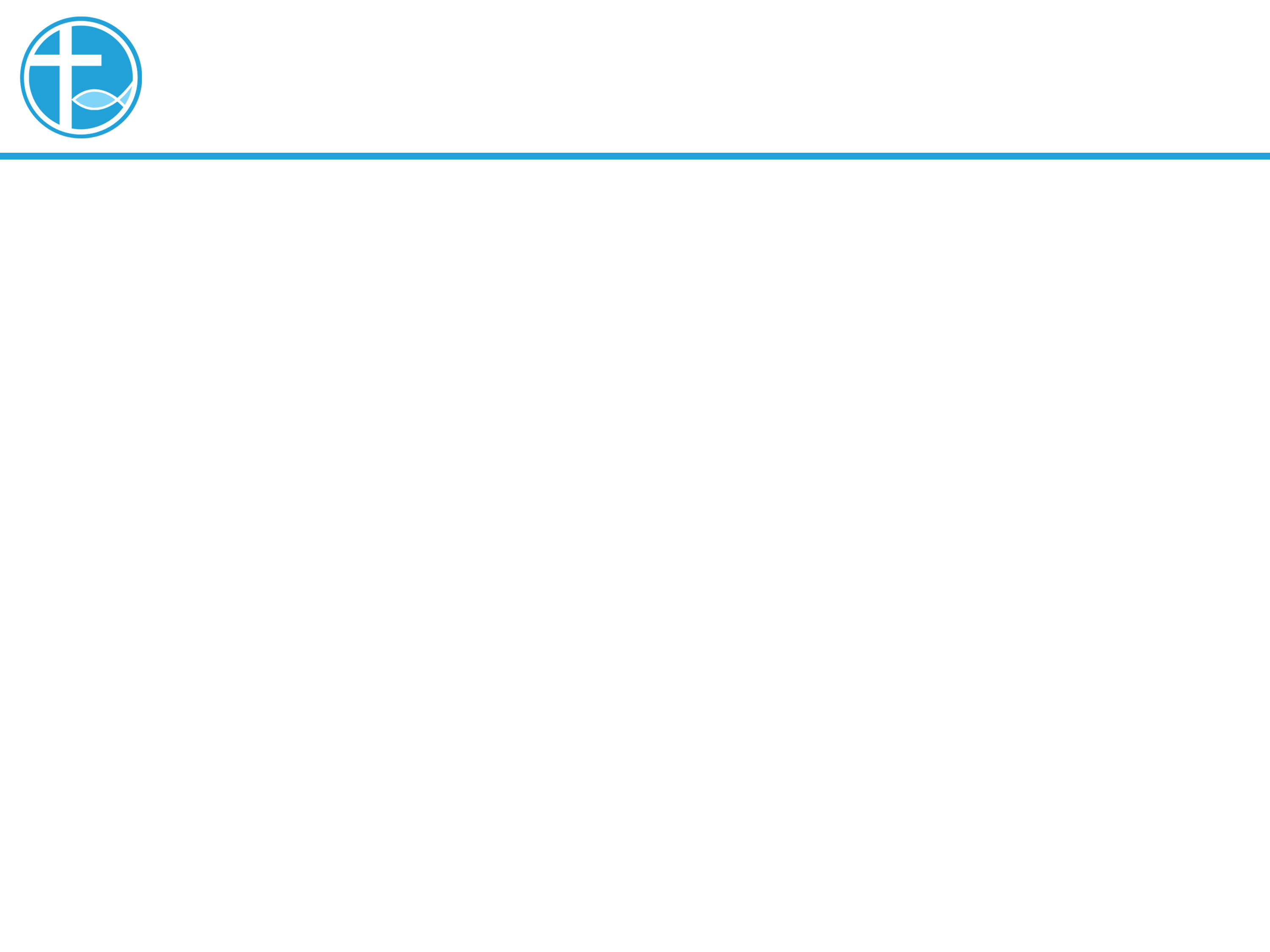 引言
各位朋友，愿你们平安！
让我们彼此问安。
[Speaker Notes: 请注意修改证道题目和讲员
标题为42]
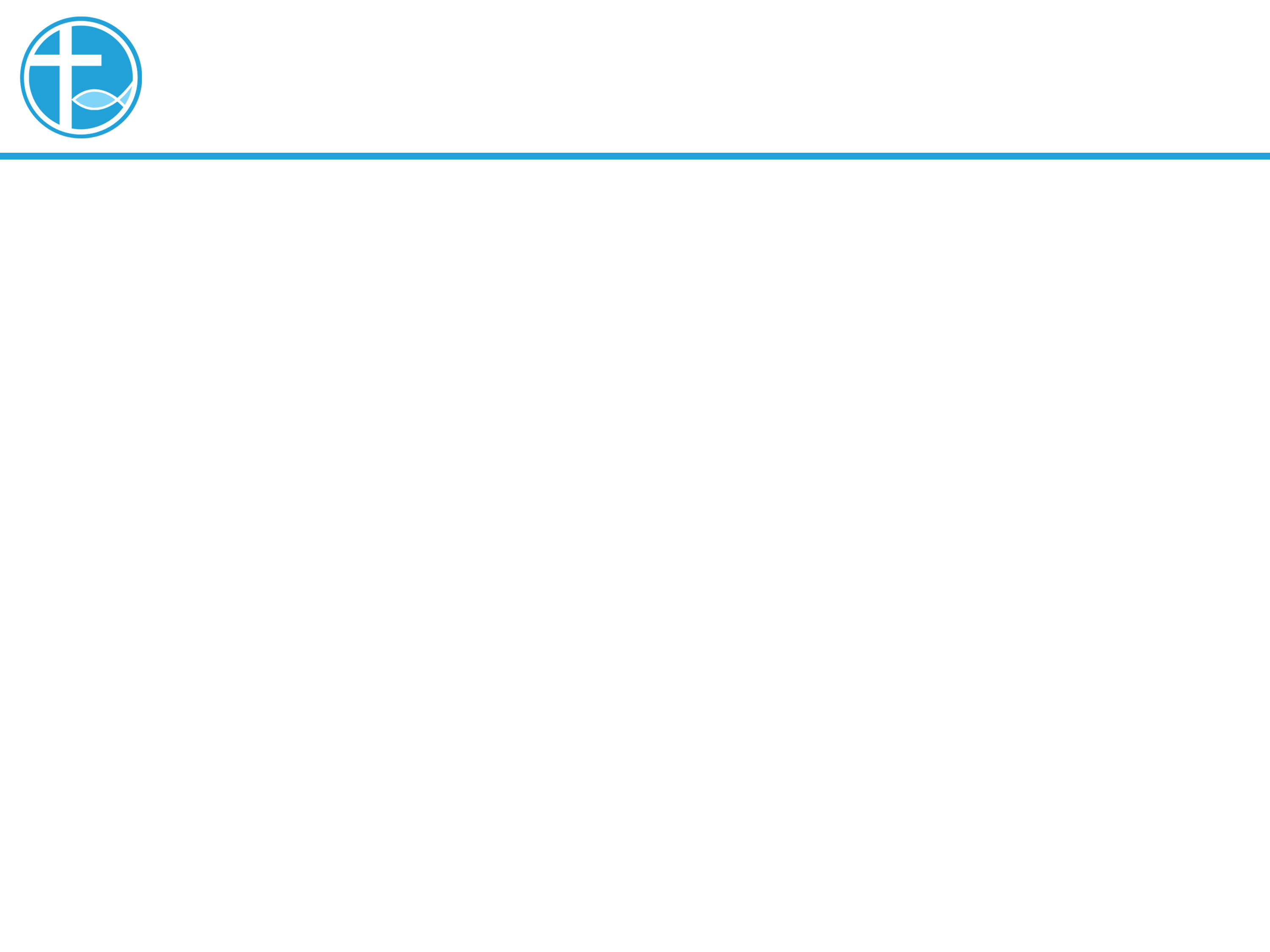 引言
借着扫罗的故事，
也是我们的故事，
我们重温成为基督徒的故事。
[Speaker Notes: 请注意修改证道题目和讲员
标题为42]
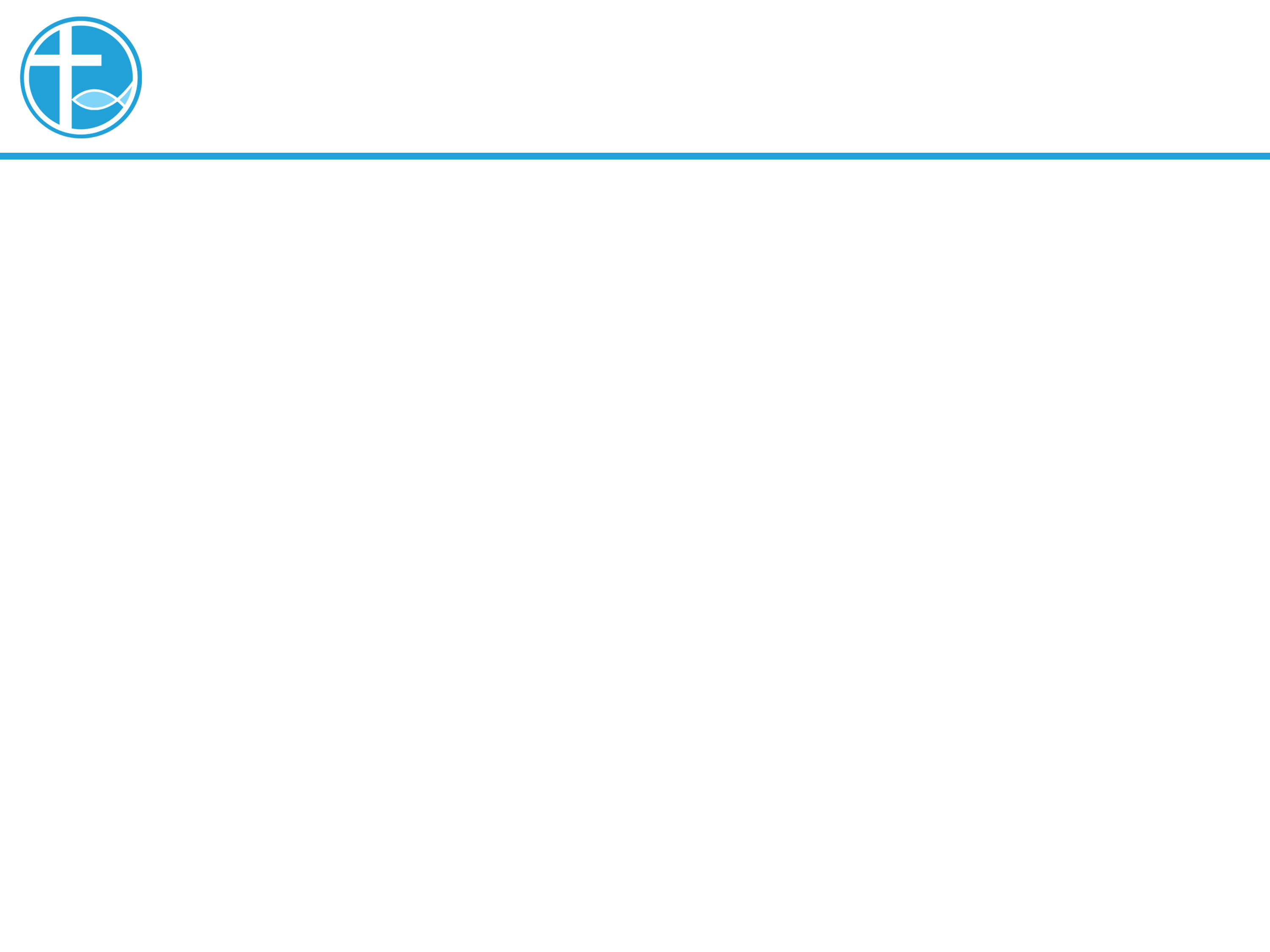 宗教狂热
徒9:1-2：「扫罗仍然向主的门徒口吐威吓凶煞的话，去见大祭司，求文书给大马士革的各会堂，若是找着信奉这道的人，无论男女，都准他捆绑带到耶路撒冷。」
[Speaker Notes: 请注意修改证道题目和讲员
标题为42]
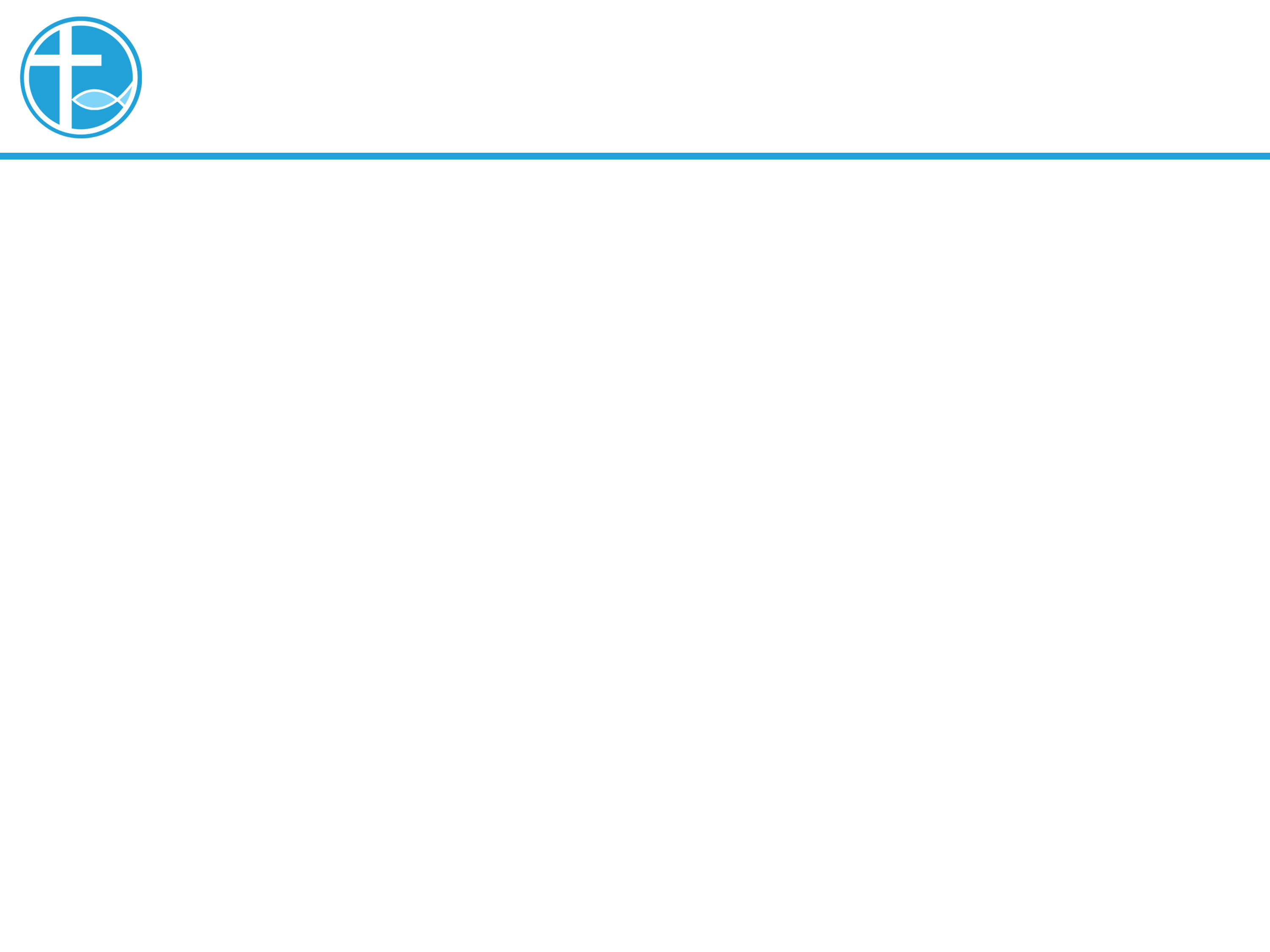 宗教狂热
「圣灵所结的果子，就是仁爱、喜乐、和平、忍耐、恩慈、良善、信实、温柔、节制。」（加5:22-23）
[Speaker Notes: 请注意修改证道题目和讲员
标题为42]
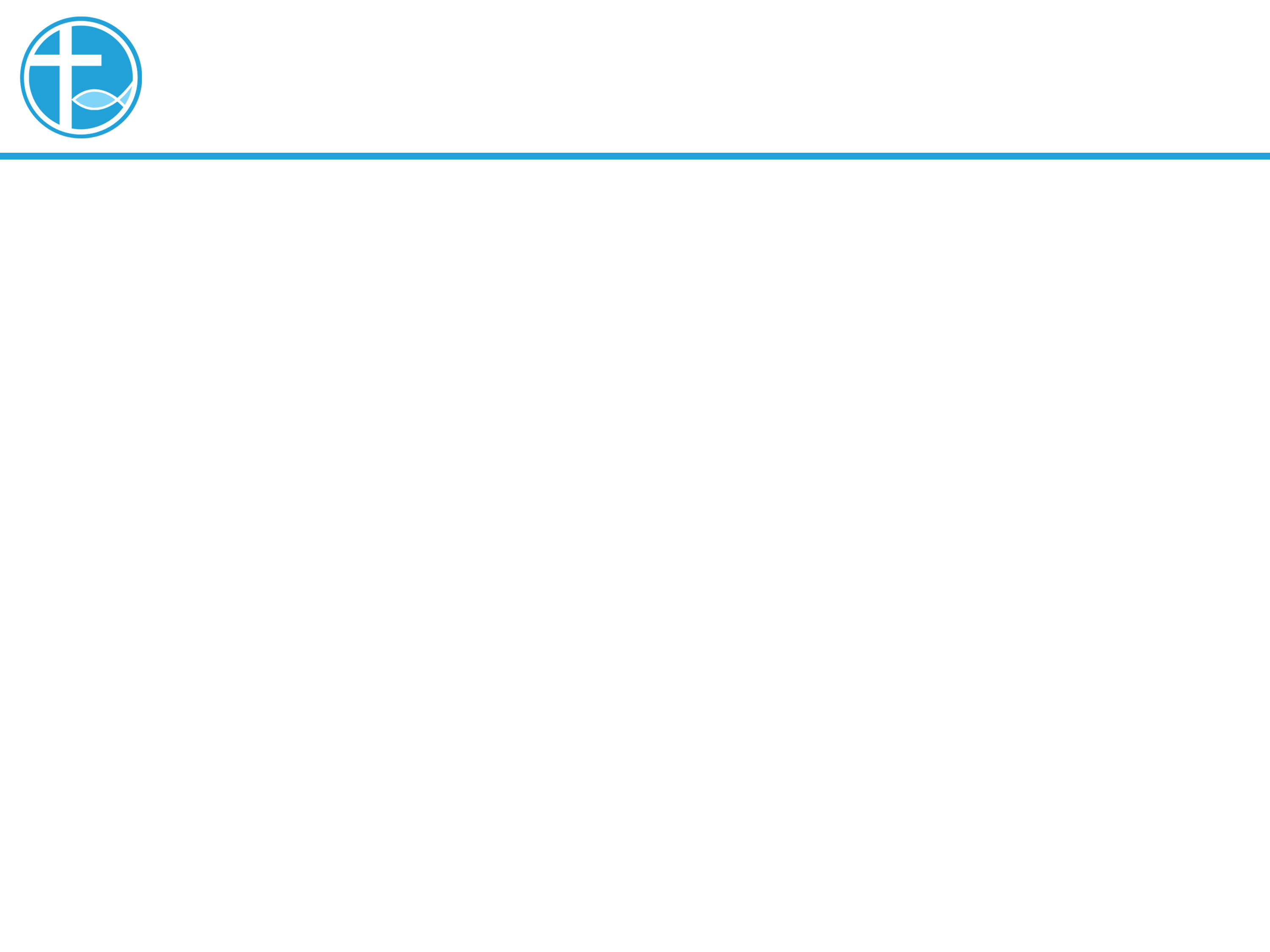 与主相遇
扫罗行路，将到大马士革，忽然从天上发光，四面照着他；他就仆倒在地，听见有声音对他说：「扫罗！扫罗！你为什么逼迫我？」他说：「主啊！你是谁？」主说：「我就是你所逼迫的耶稣。起来！进城去，你所当做的事，必有人告诉你。」（徒9:3-6）
[Speaker Notes: 请注意修改证道题目和讲员
标题为42]
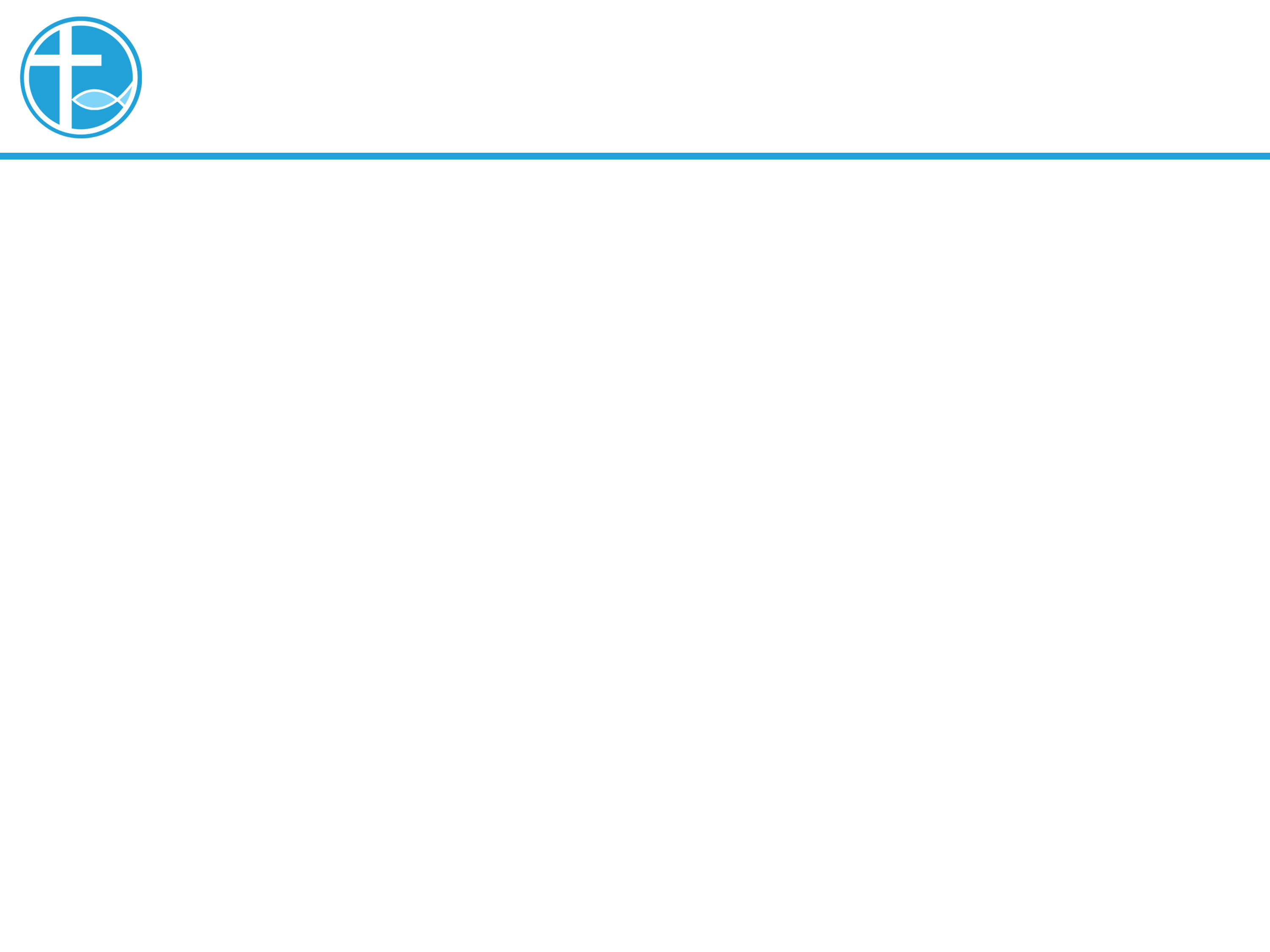 与主相遇
同行的人站在那里，说不出话来，听见声音，却看不见人。扫罗从地上起来，睁开眼睛，竟不能看见什么。有人拉他的手，领他进了大马士革；三日不能看见，也不吃也不喝。（徒9:7-9）
[Speaker Notes: 请注意修改证道题目和讲员
标题为42]
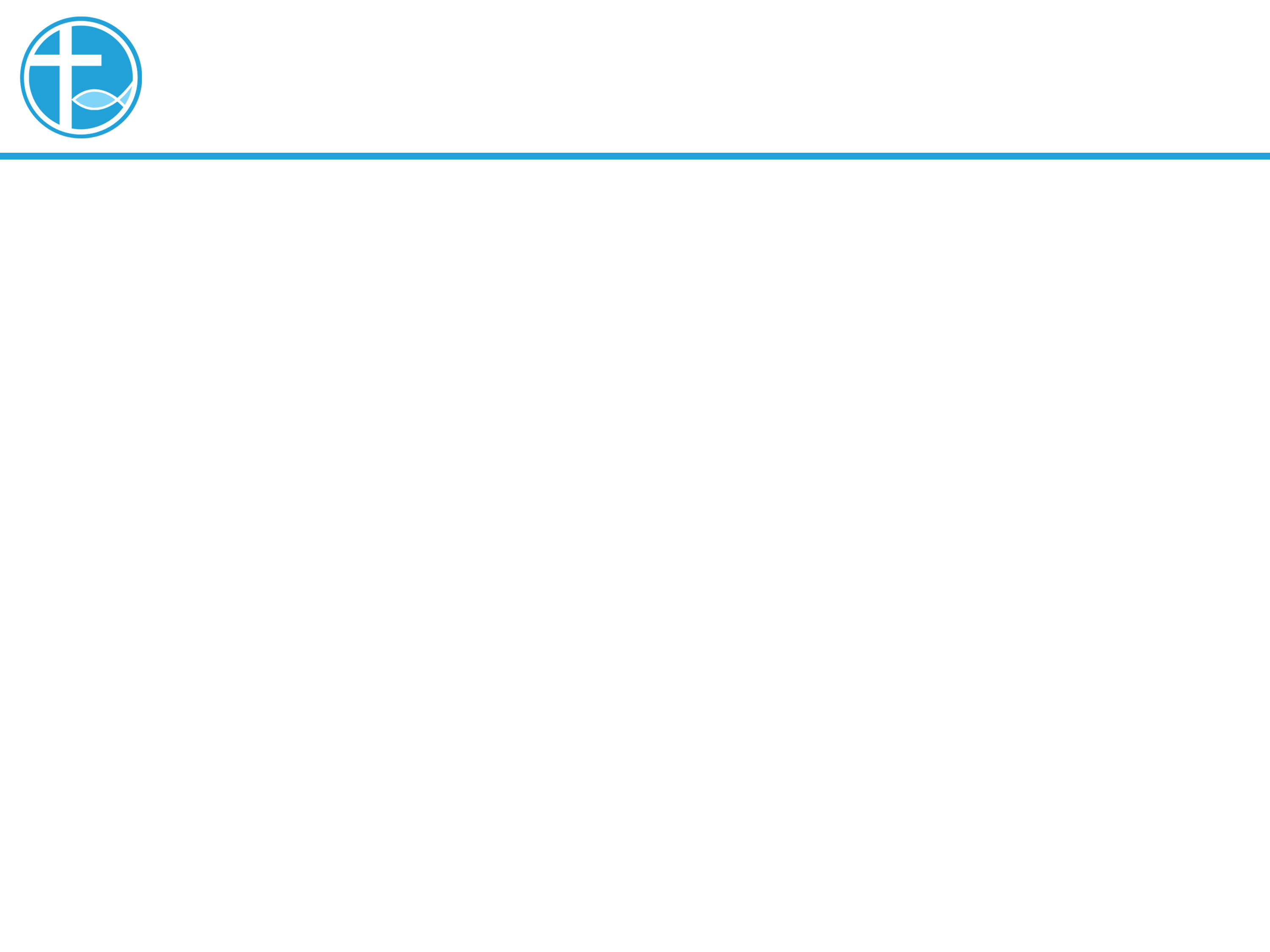 与主相遇
主在异象中对他说：「亚拿尼亚。」他说：「主，我在这里。」主对他说：「起来！往直街去，在犹大的家里，访问一个大数人，名叫扫罗。他正祷告，又看见了一个人，名叫亚拿尼亚，进来按手在他身上，叫他能看见。」（徒9:10-12）
[Speaker Notes: 请注意修改证道题目和讲员
标题为42]
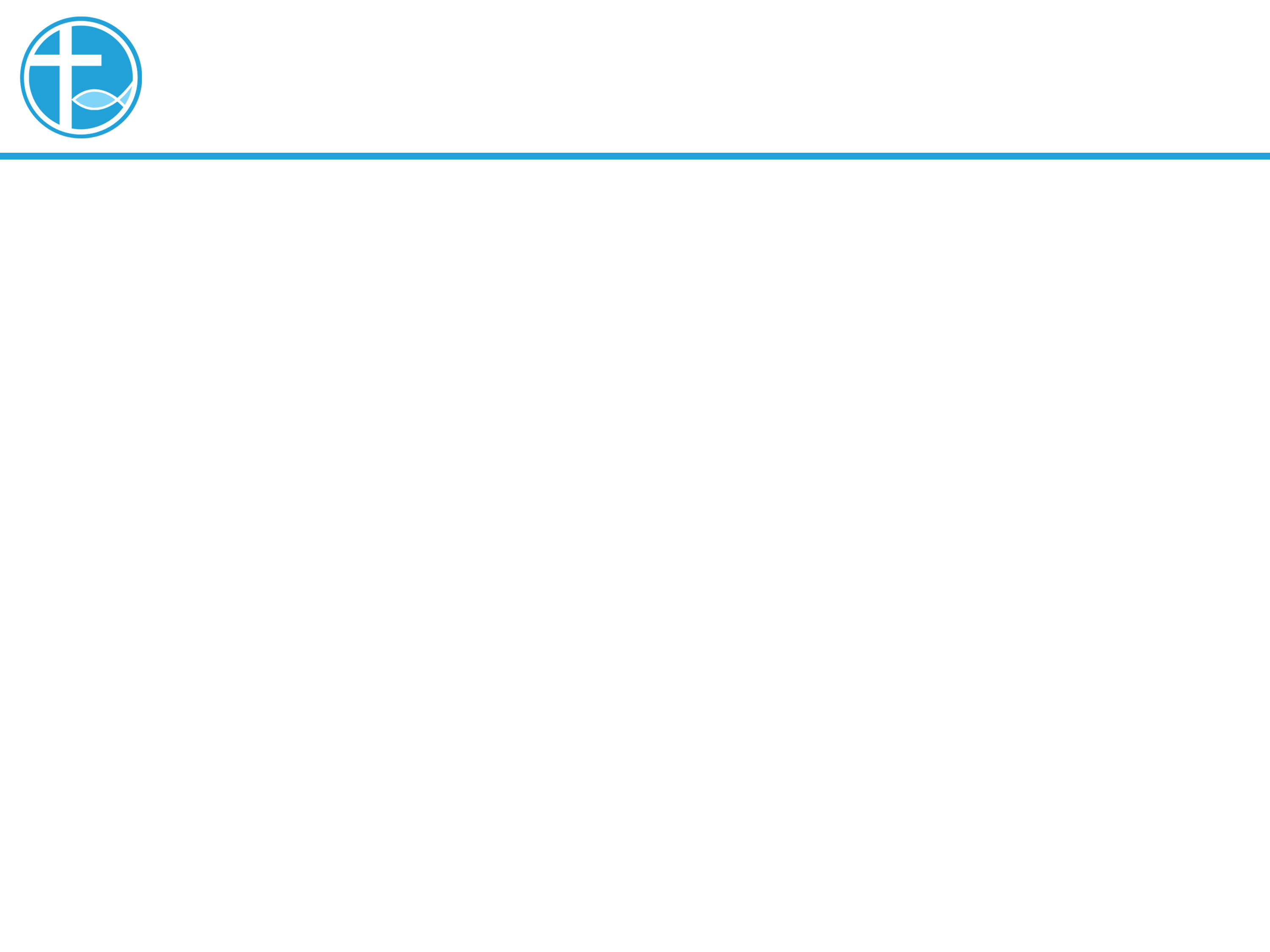 与主相遇
「你只管去！他是我所拣选的器皿，要在外邦人和君王，并以色列人面前宣扬我的名。我也要指示他，为我的名必须受许多的苦难。」（徒9:15-16）
[Speaker Notes: 请注意修改证道题目和讲员
标题为42]
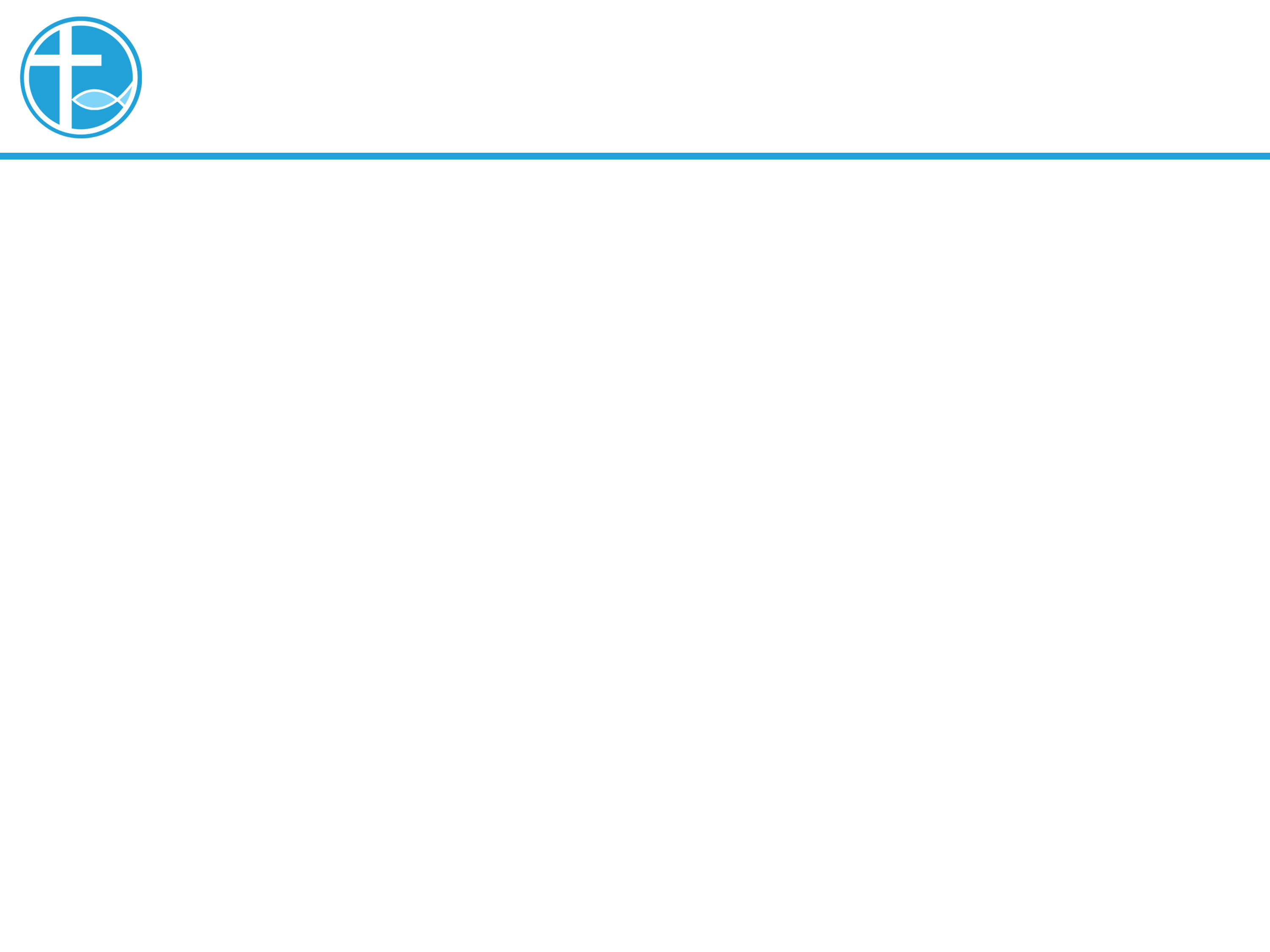 与主相遇
「亚拿尼亚就去了，进入那家，把手按在扫罗身上，说：「兄弟扫罗，在你来的路上向你显现的主，就是耶稣，打发我来，叫你能看见，又被圣灵充满。」扫罗的眼睛上，好像有鳞立刻掉下来，他就能看见。于是起来受了洗；吃过饭就健壮了。」（徒9:17-19）
[Speaker Notes: 请注意修改证道题目和讲员
标题为42]
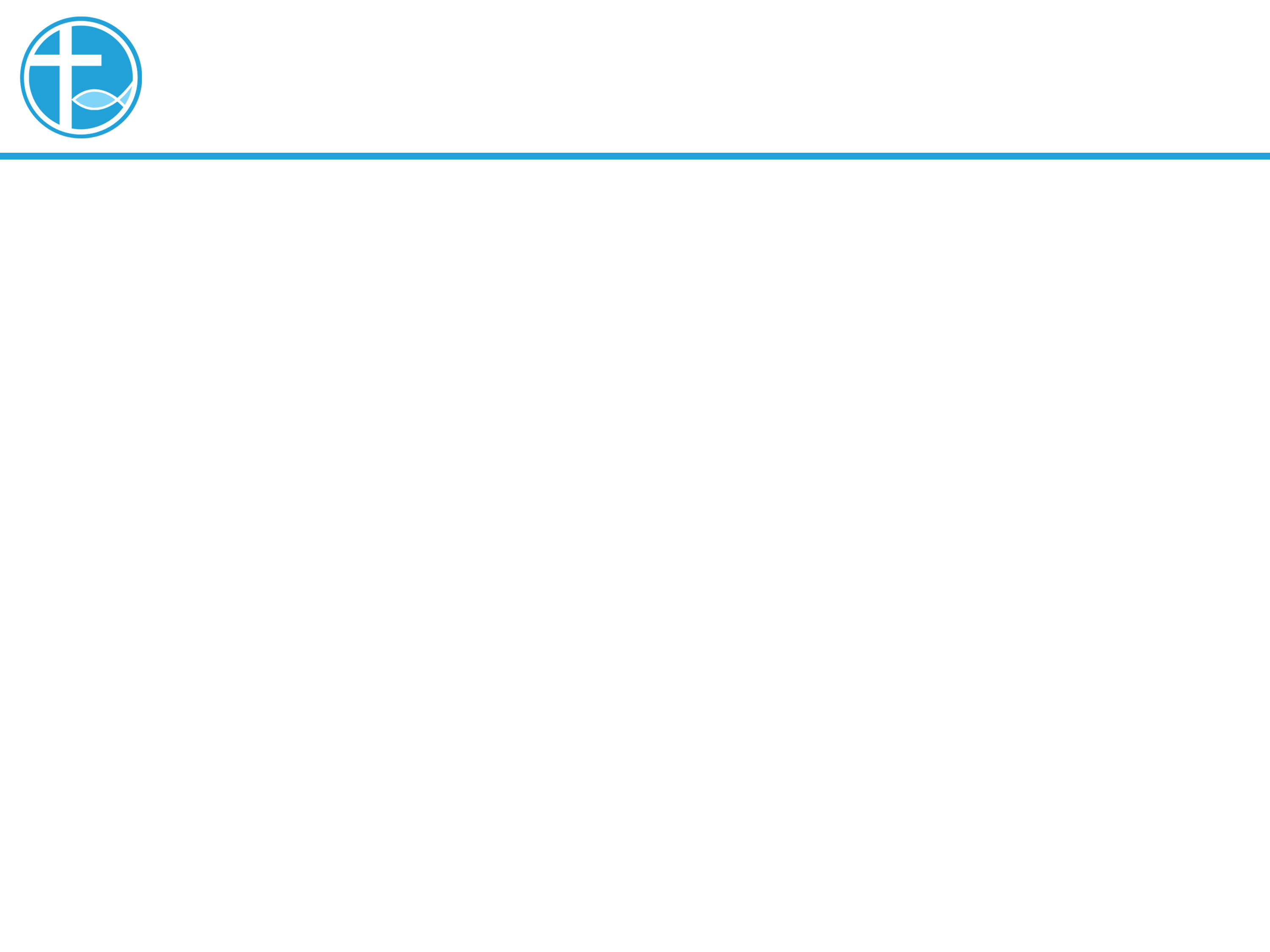 与主相遇
「你们要去，使万民作我的门徒，奉父、子、圣灵的名给他们施洗」（太28:19）
「信而受洗的，必然得救；不信的，必被定罪。」（可16:16）
「人若不是从水和圣灵生的，就不能进神的国。」（约3:5）
[Speaker Notes: 请注意修改证道题目和讲员
标题为42]
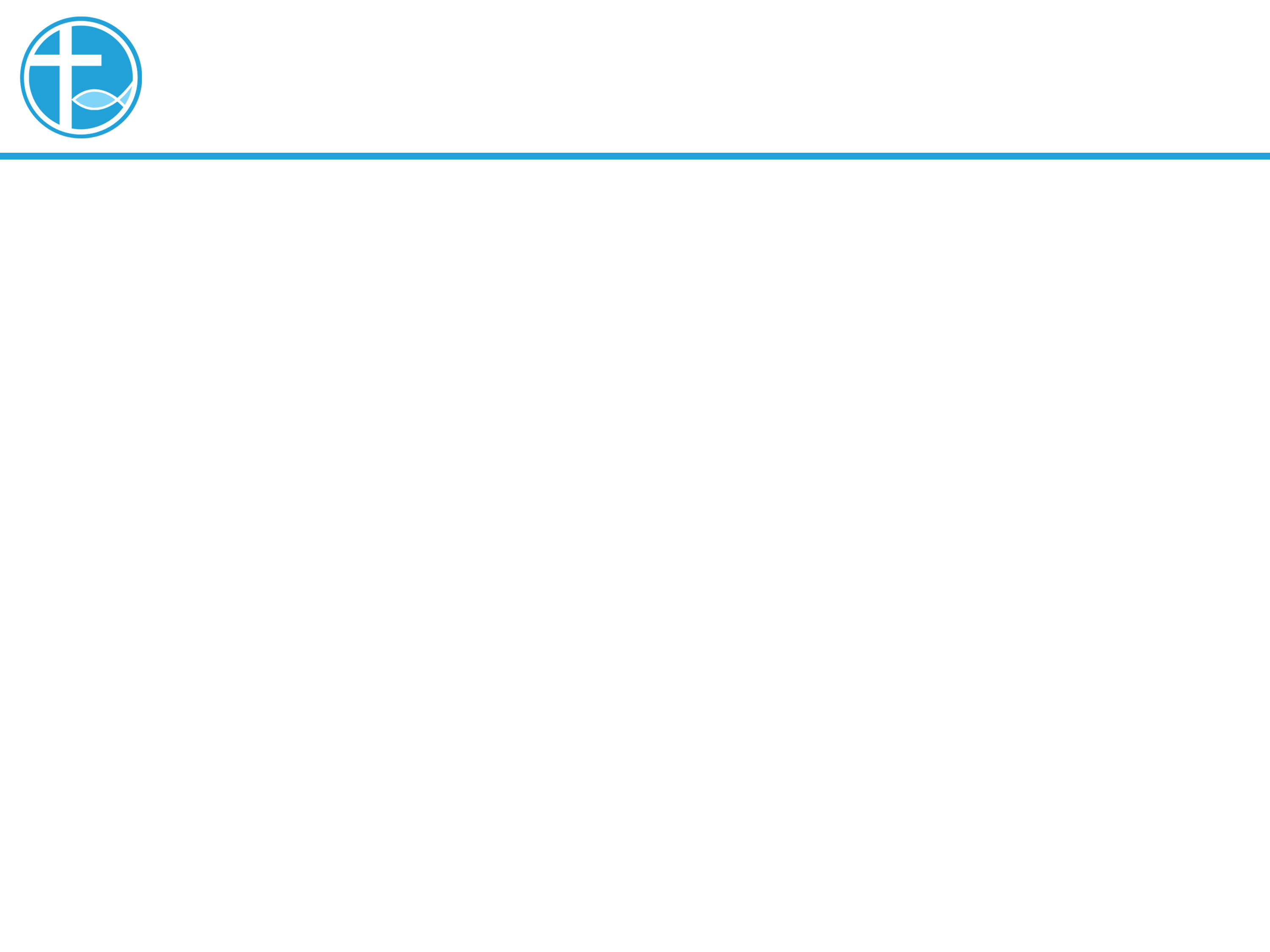 与主相遇
早期到今天教会的实践
耶稣基督的吩咐
施洗是信仰的入门
与神立约的记号
[Speaker Notes: 请注意修改证道题目和讲员
标题为42]
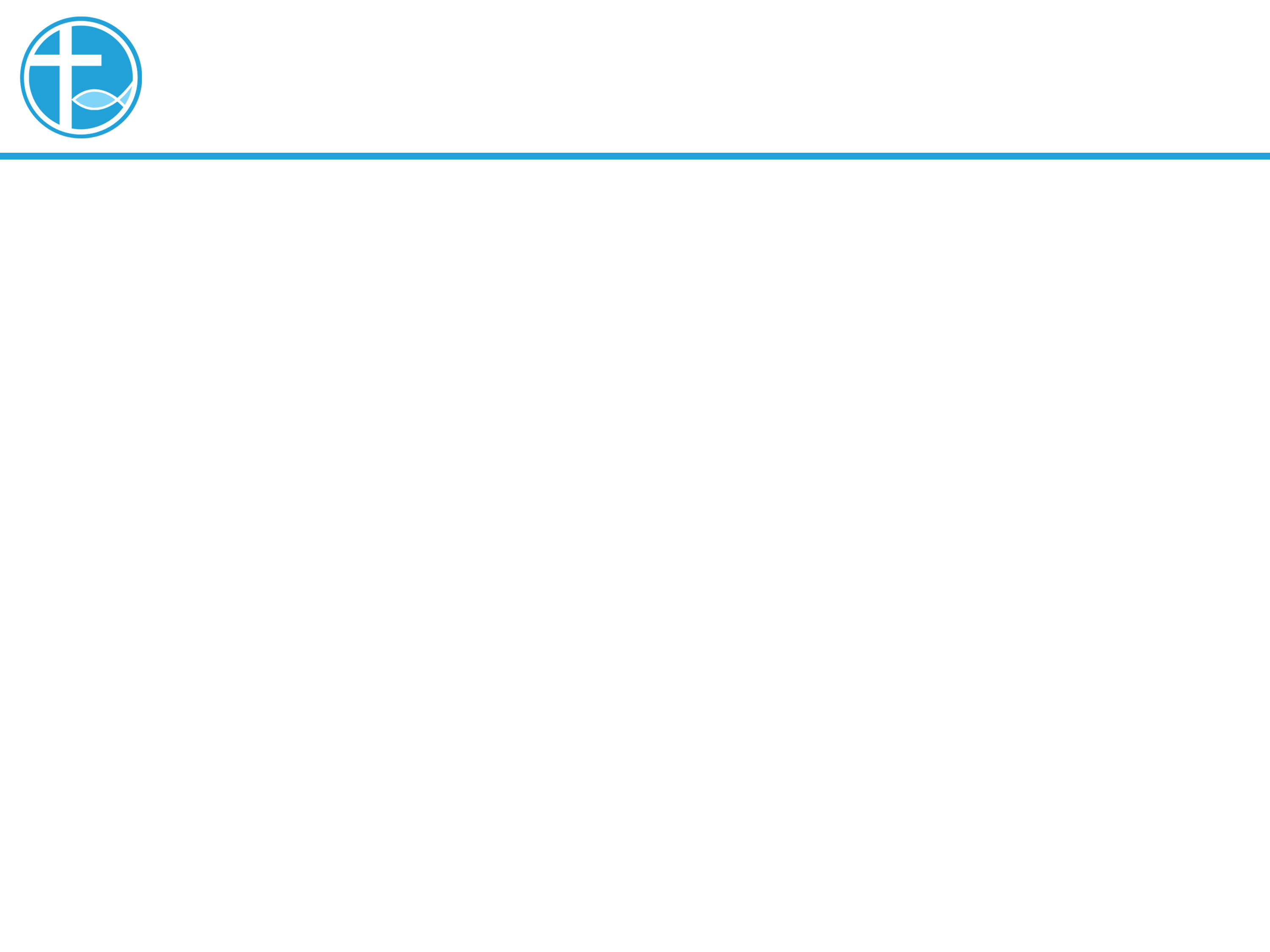 生命的改变
保罗受了洗，
也教导洗礼说：「岂不知我们这受洗归入基督耶稣的人是受洗归入他的死吗？所以，我们借着洗礼归入死，和他一同埋葬，原是叫我们一举一动有新生的样式，像基督借着父的荣耀从死里复活一样。」（罗6:3-4）
[Speaker Notes: 请注意修改证道题目和讲员
标题为42]
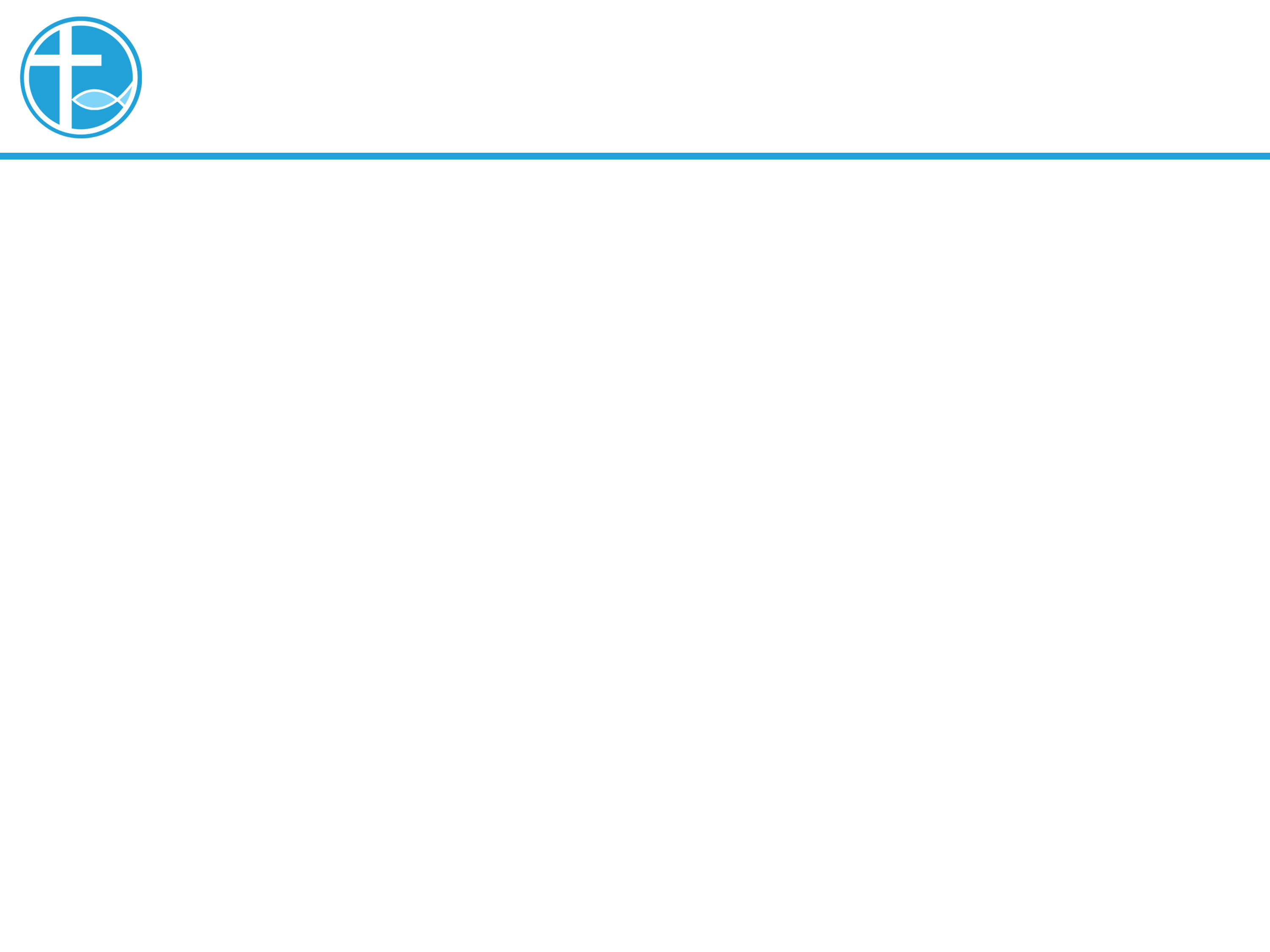 生命的改变
保罗说：「20我已经与基督同钉十字架，现在活着的不再是我，乃是基督在我里面活着；并且我如今在肉身活着，是因信神的儿子而活；他是爱我，为我舍己。」（加2:20）
[Speaker Notes: 请注意修改证道题目和讲员
标题为42]
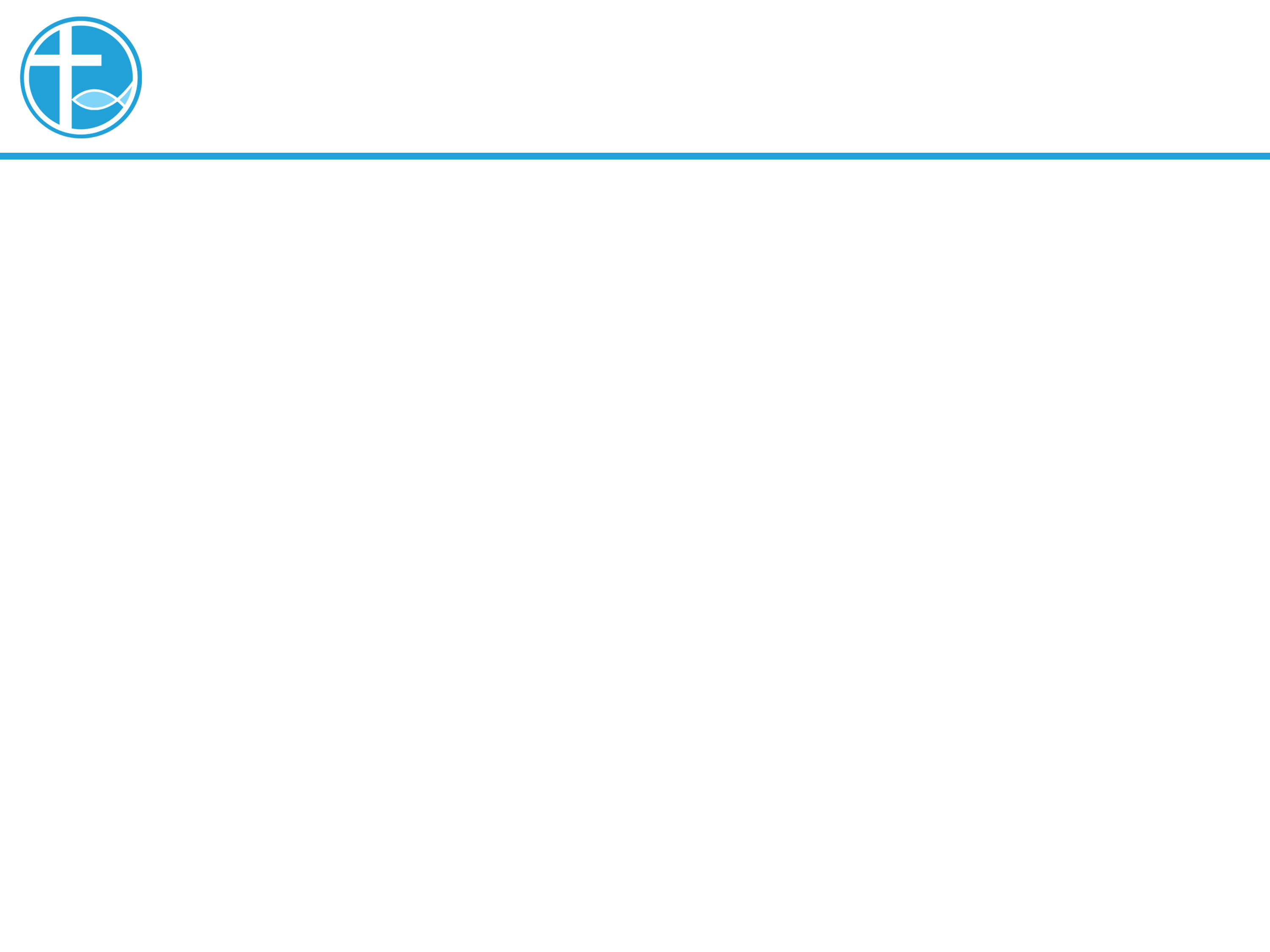 生命的改变
「扫罗和大马士革的门徒同住了些日子， 就在各会堂里宣传耶稣，说他是神的儿子。」（徒9:9-10）
[Speaker Notes: 请注意修改证道题目和讲员
标题为42]
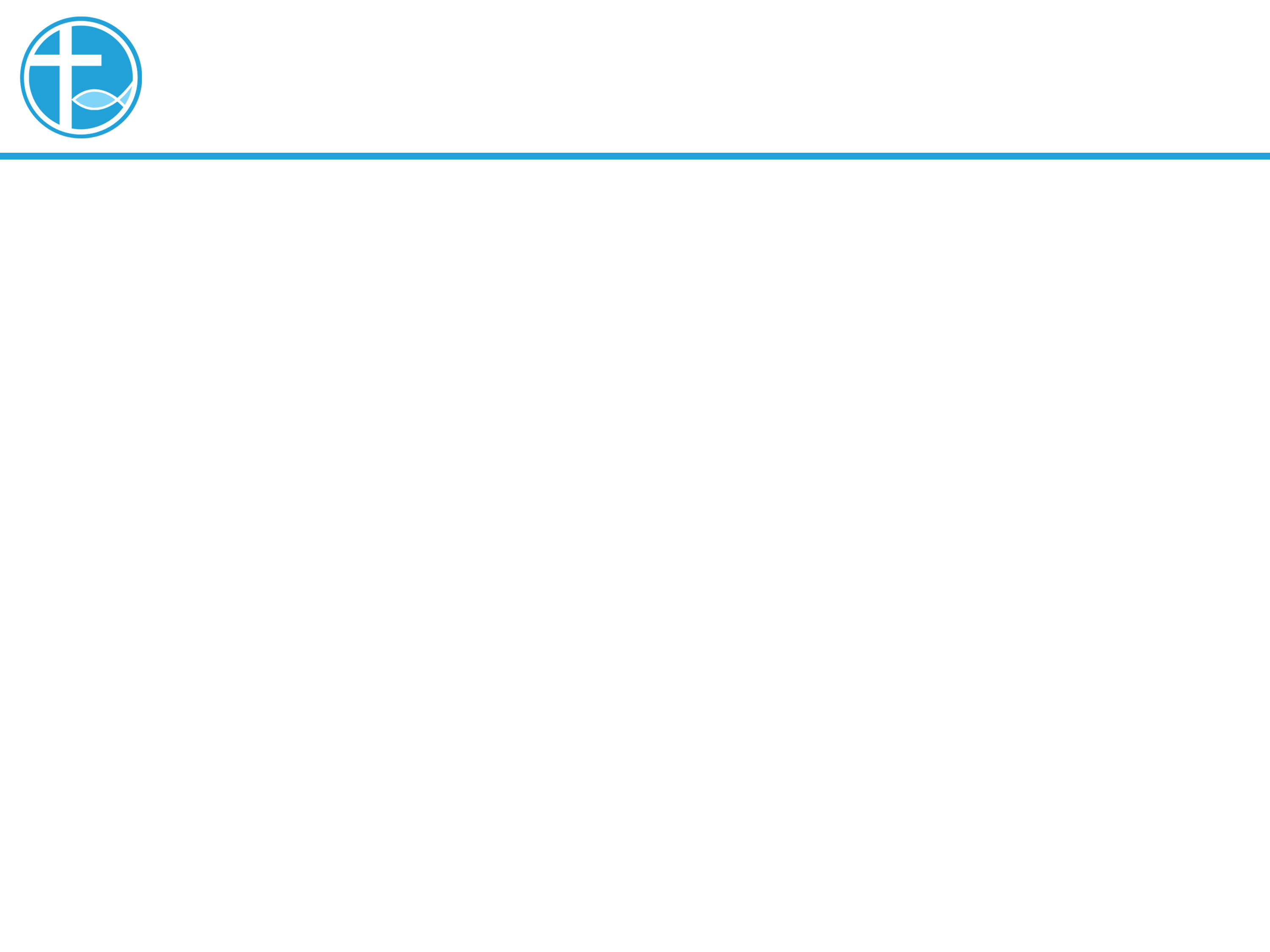 生命的改变
基督徒 = 像基督的人
但愿大家都让基督在我里面活着。
诗歌歌词：「不再是我，是我主基督在我心里引导我。」
[Speaker Notes: 请注意修改证道题目和讲员
标题为42]